УРОК РИСОВАНИЯ В 3 КЛАССЕ
Фантастическое 					дерево							
					Подготовила учитель 						начальных классов:						Тяминова Л.К.
					г.Казань
13.11.2013
1
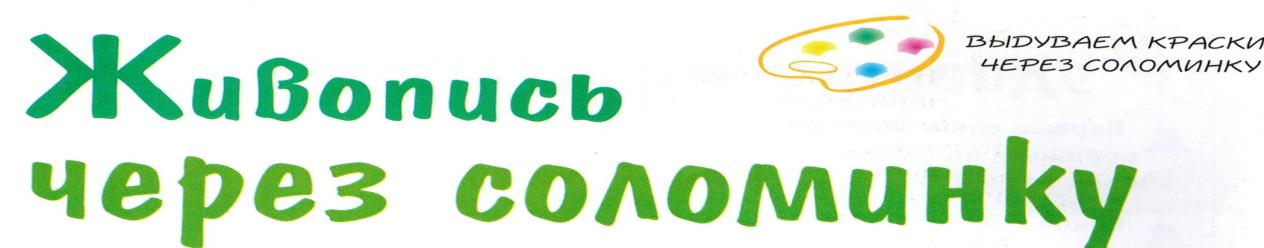 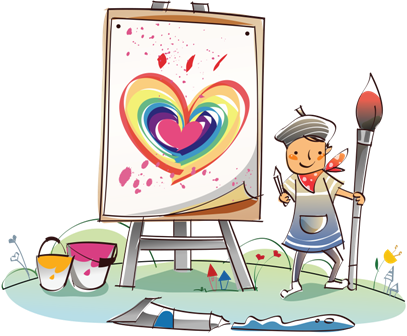 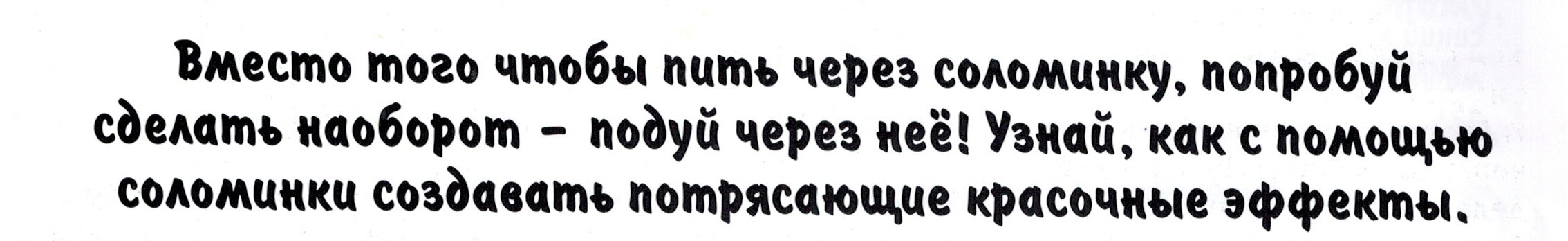 13.11.2013
3
Внимание:
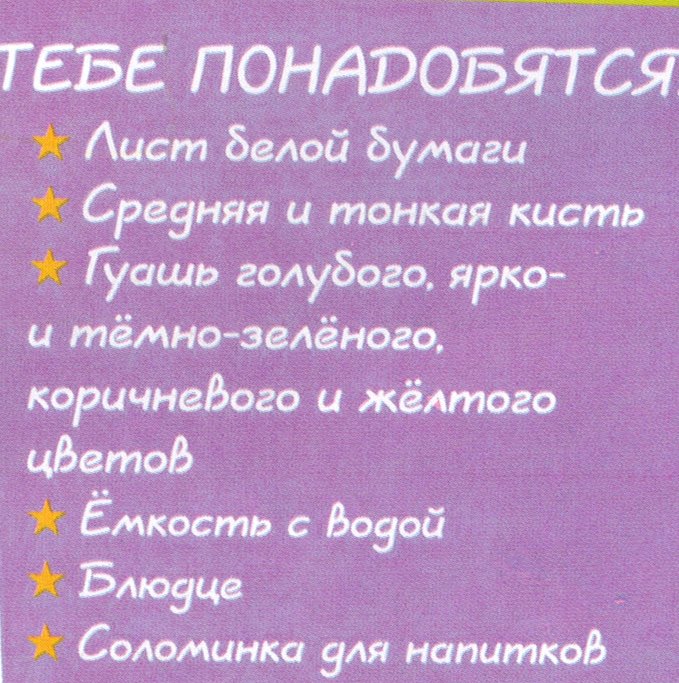 13.11.2013
4
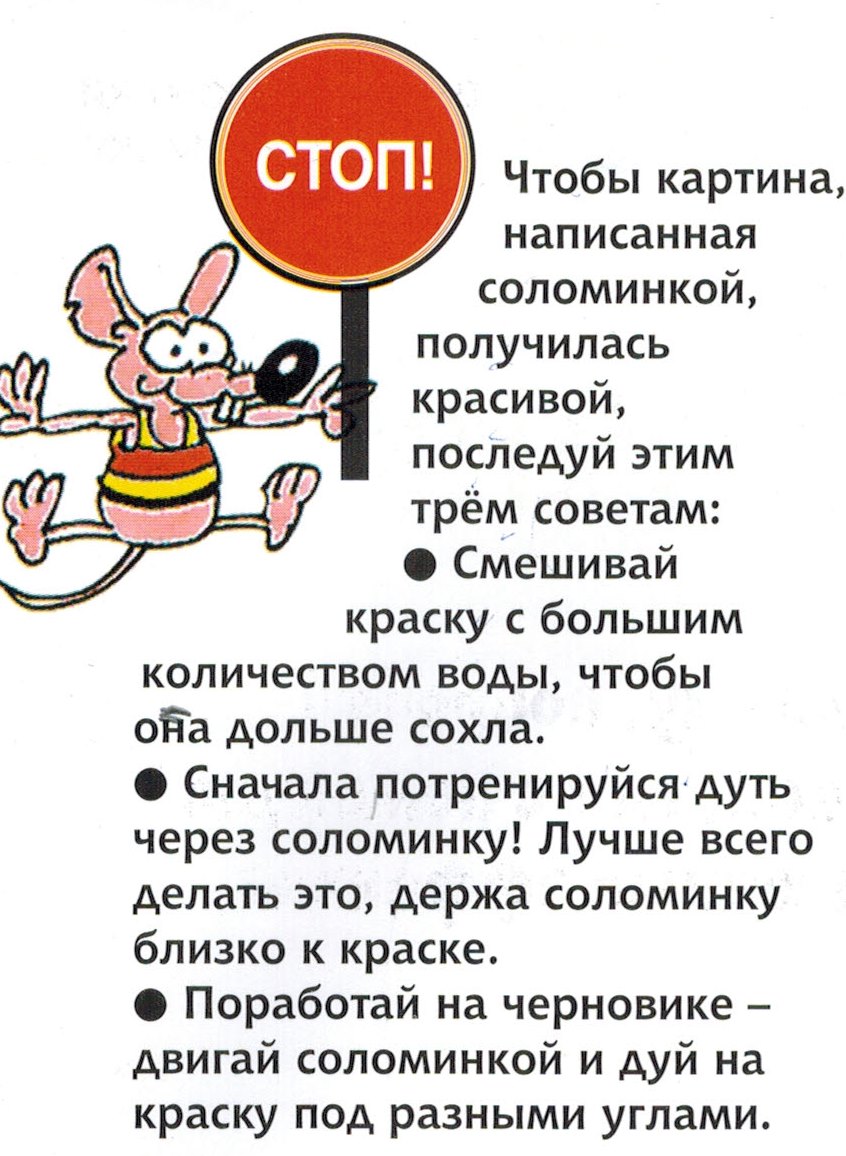 13.11.2013
5
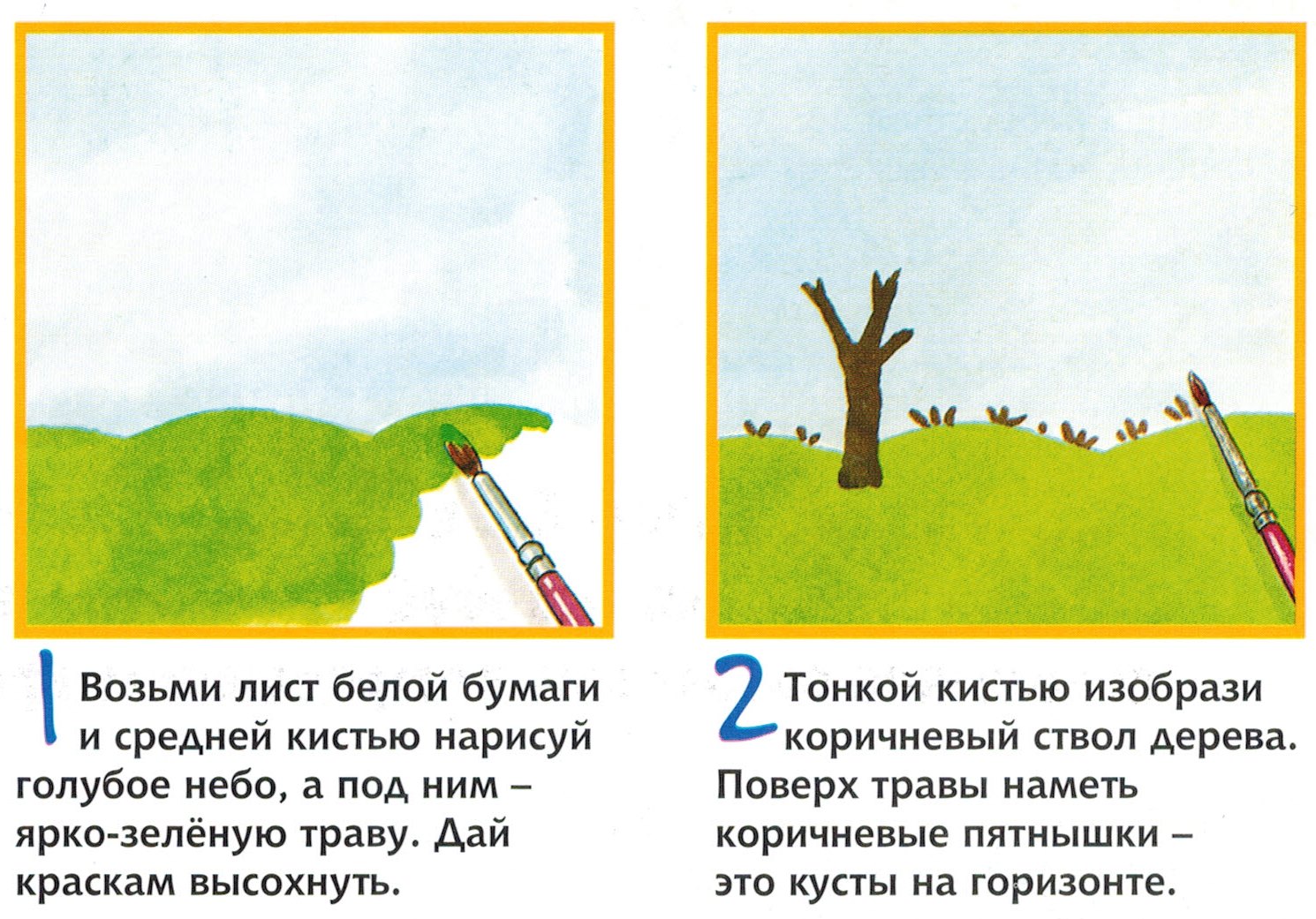 13.11.2013
6
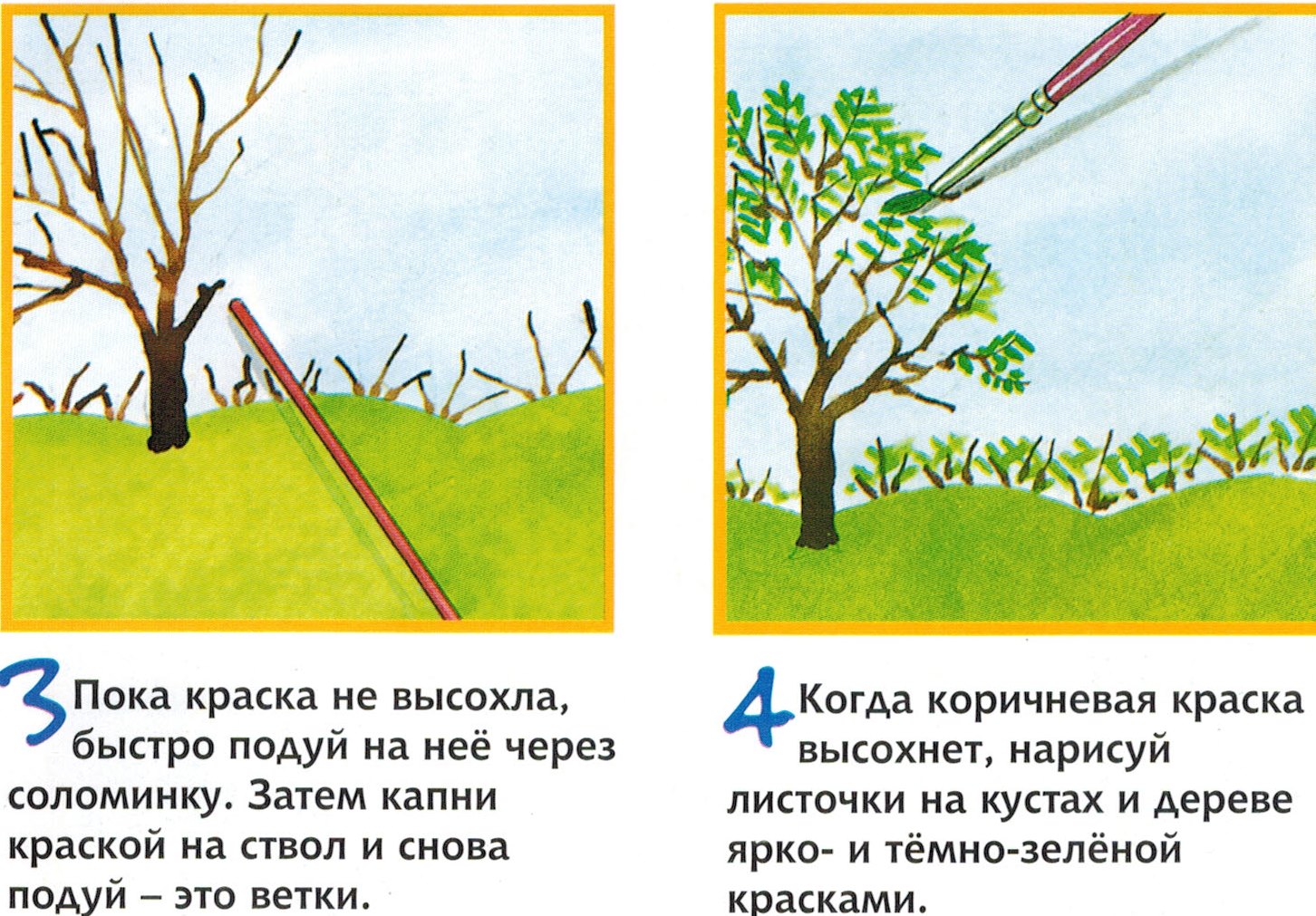 13.11.2013
7
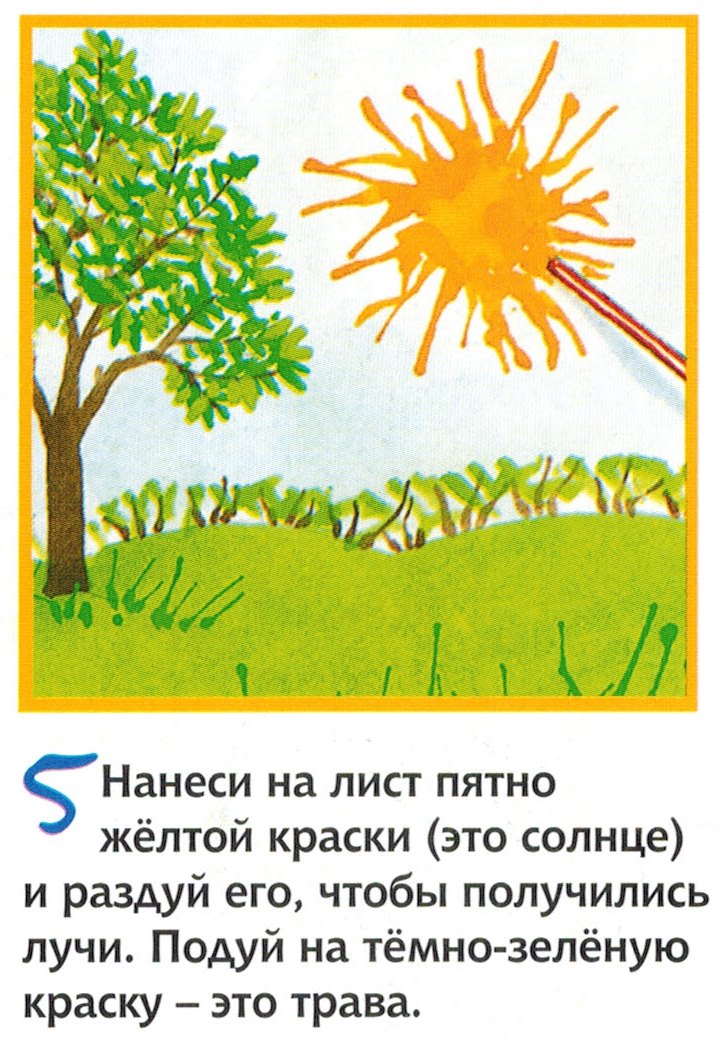 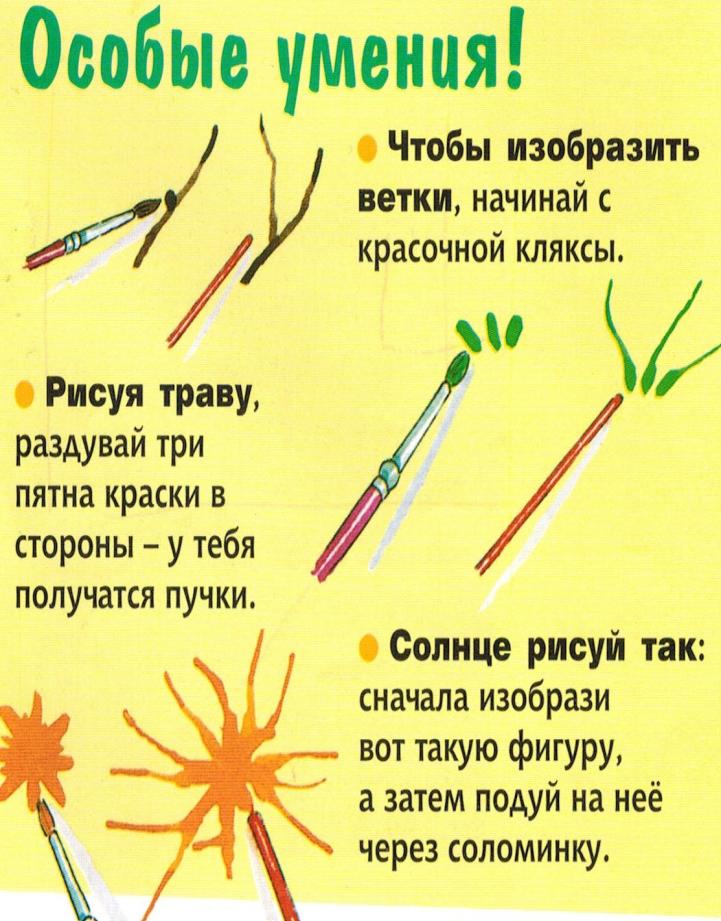 13.11.2013
8
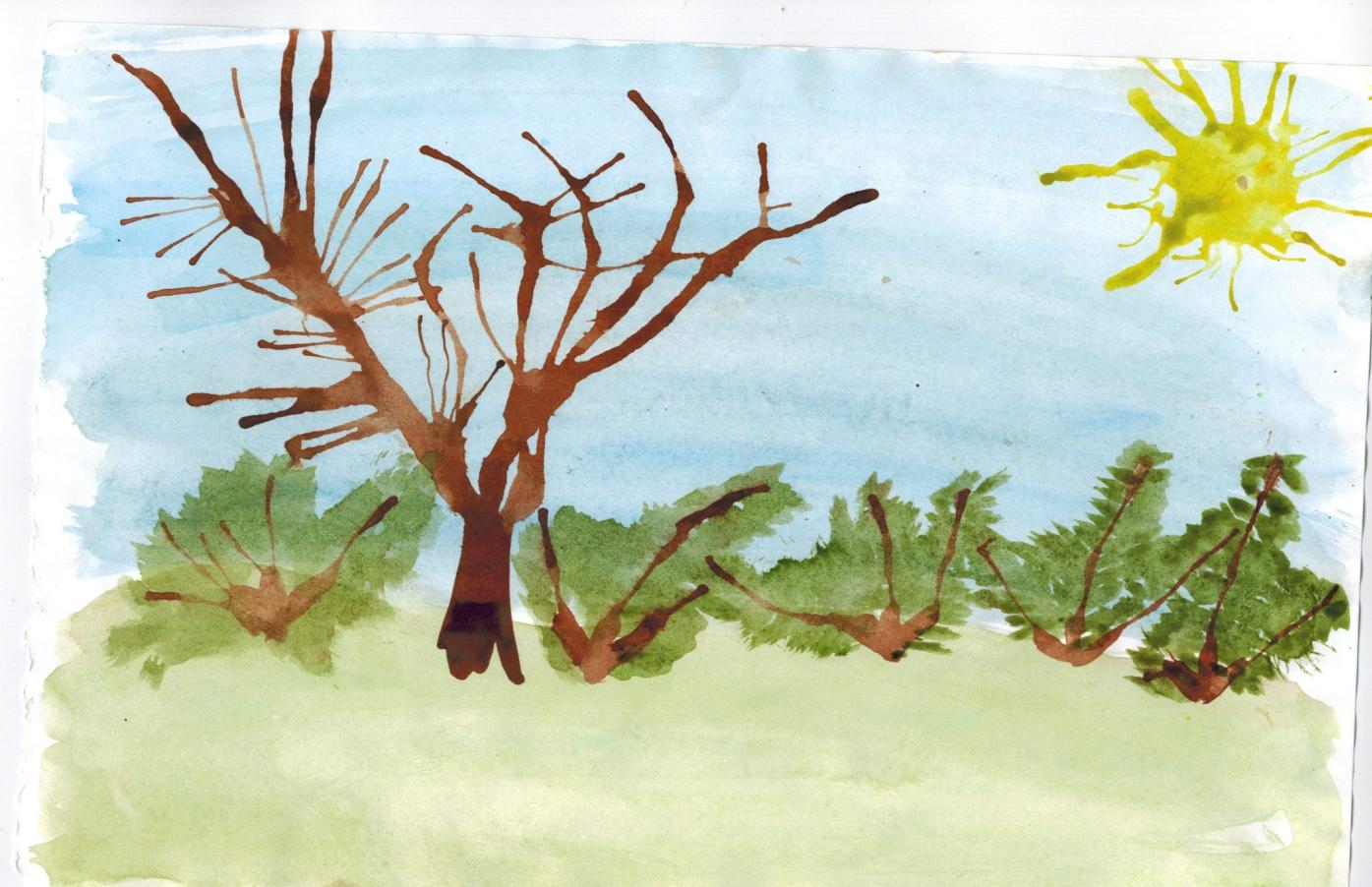 13.11.2013
9
А теперь немного фантазии…
13.11.2013
10
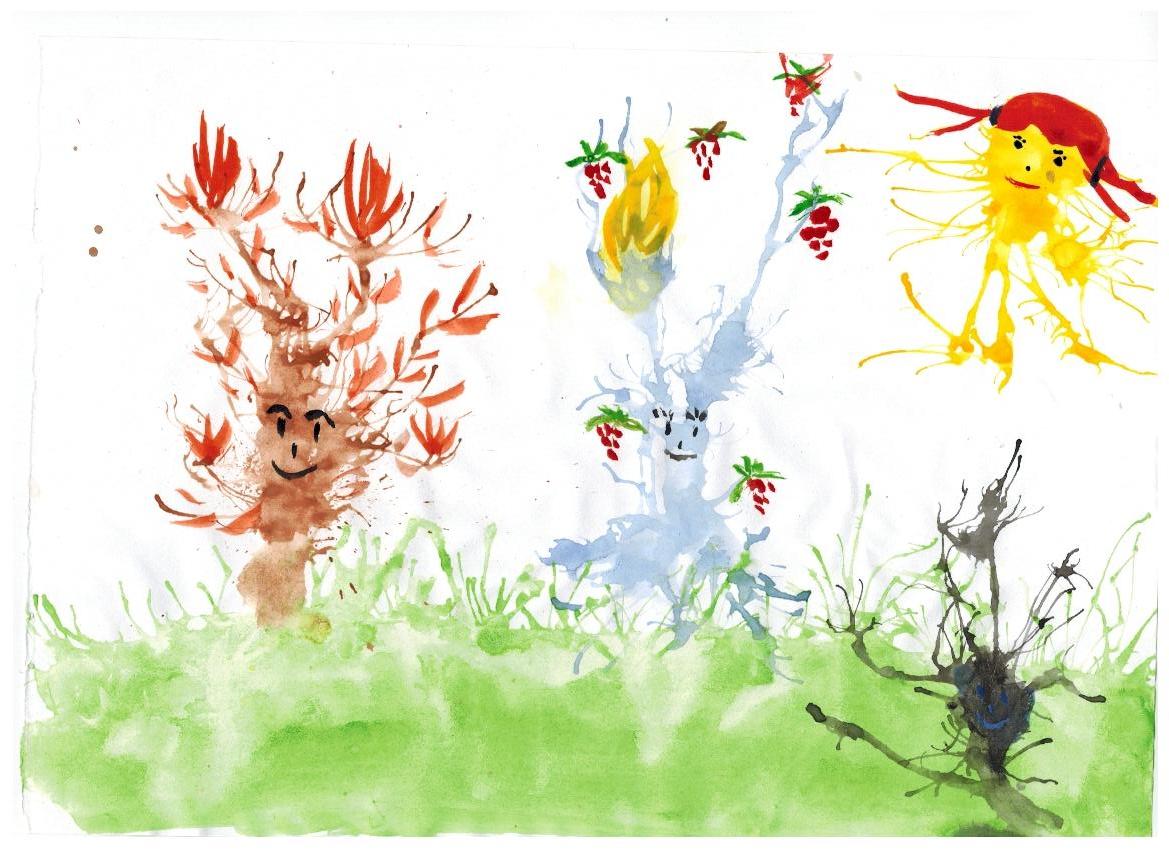 13.11.2013
11
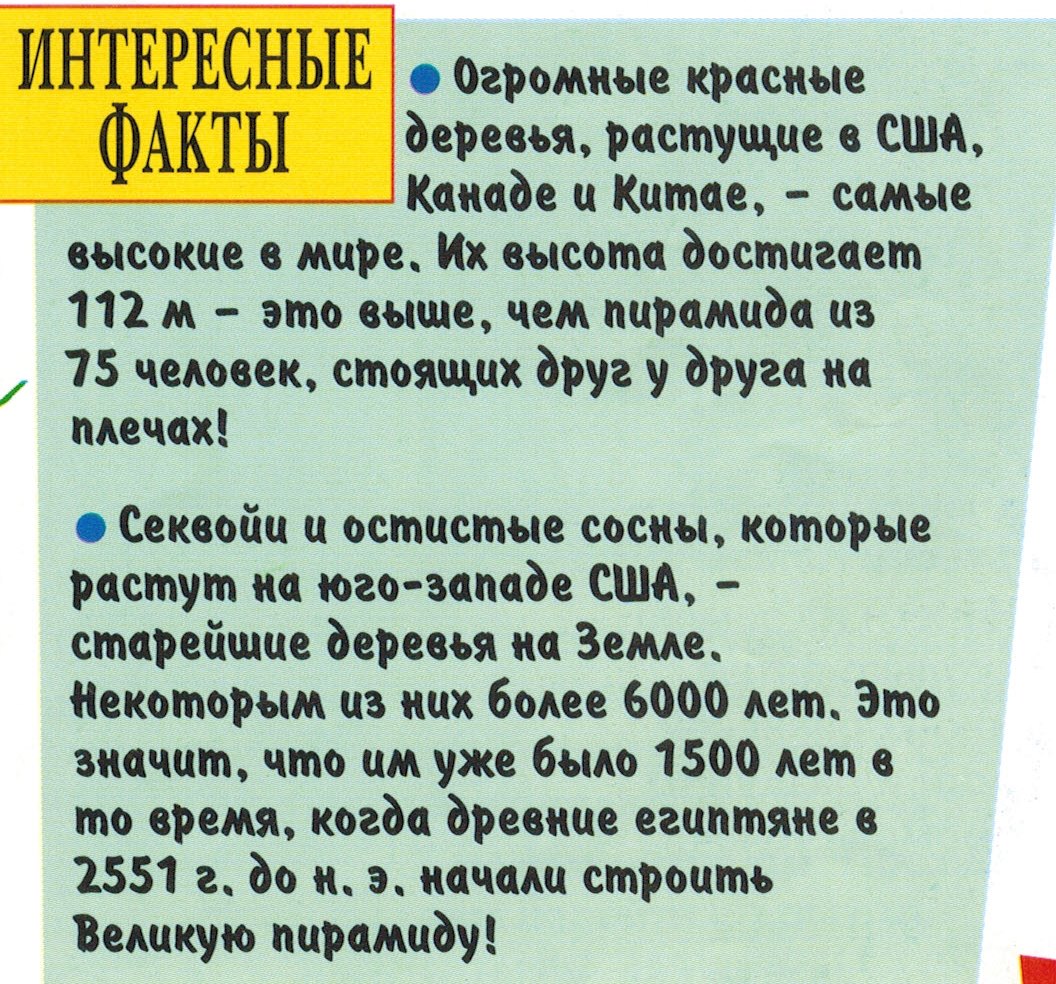 13.11.2013
12
Литература:
Журнал «Веселый художник» 2010 г. Издательство «ДжИ Фабри Эдишинз»
13.11.2013
13